Цель    урока: обобщить   и  систематизировать  знания  учащихся   при   решении   квадратных  уравнений;  упражнять  в  решении   квадратных  уравнений
1).  Какое  уравнение   называется   квадратным?2).  Что  называют  дискриминантом  квадратного   уравнения?3).  Сколько   корней  может  иметь  квадратное  уравнение? От  чего  это   зависит?
4). Напишите  формулу   корней  квадратного   уравнения.5). Напишите  формулу   корней  квадратного   уравнения, в  котором  второй  коэффициент   является  чётным  числом.
1. Уравнение    2. Дискриминант   3. Коэффициент   4. Приведённое    5. Выражение.
3х2 +7х+6=0
2х2 +5х+6=0
(х+2)2 = 43- 6х
(х-1)2 = 29 - 5х
(х-2)2+24=(2+3х)2
(х+3)2-16=(1-2х)2
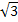 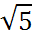 а) 4х2 +4     х+1=0;     б) 9х2 -6     х+2=0;в) (3у2 -4)/8 - (2у+3)/12=у/3-1/4;    г) (4у2+3)/15 – 2у/5=(5-2у)/10 – 1/3.
Домашнее  задание:

Самостоятельная   работа   в  шести  вариантах.